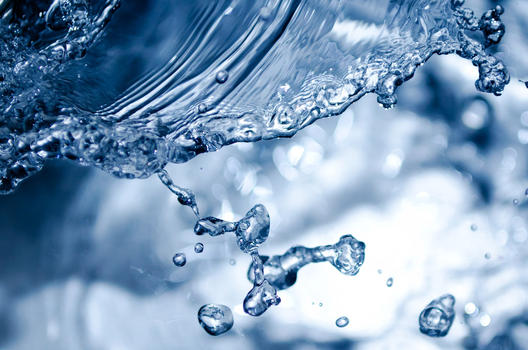 Fresh Prayer
Greg Burlile
Slides and handouts from this seminar can be found at darbycreek.org/faithwalkers2016
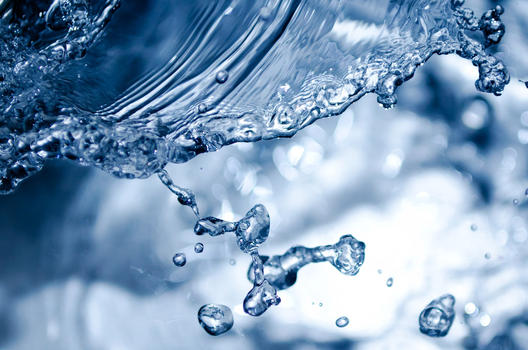 How Should I Pray?
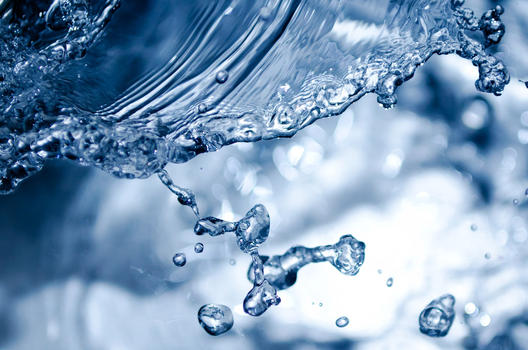 I Need to Pray Like a Child of God
Matthew 7:7-11 ESV
7 “Ask, and it will be given to you; seek, and you will find; knock, and it will be opened to you. 8 For everyone who asks receives, and the one who seeks finds, and to the one who knocks it will be opened. 9 Or which one of you, if his son asks him for bread, will give him a stone? 10 Or if he asks for a fish, will give him a serpent? 11 If you then, who are evil, know how to give good gifts to your children, how much more will your Father who is in heaven give good things to those who ask him!
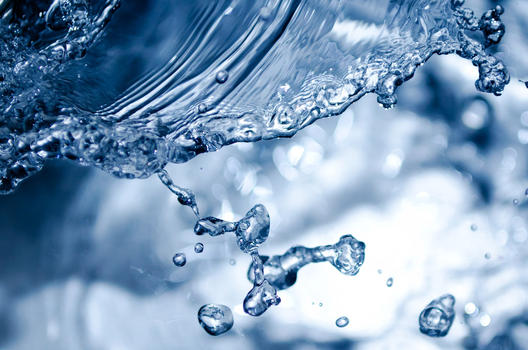 Ask Like a Child
Matthew 7:7-11 ESV
7 “Ask, and it will be given to you; seek, and you will find; knock, and it will be opened to you. 8 For everyone who asks receives, and the one who seeks finds, and to the one who knocks it will be opened. 9 Or which one of you, if his son asks him for bread, will give him a stone? 10 Or if he asks for a fish, will give him a serpent? 11 If you then, who are evil, know how to give good gifts to your children, how much more will your Father who is in heaven give good things to those who ask him!
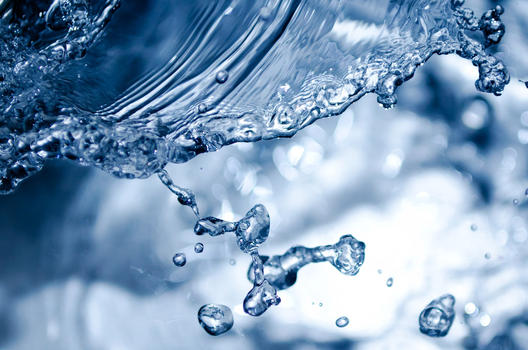 Believe Like a Child
Matthew 7:7-11 ESV
7 “Ask, and it will be given to you; seek, and you will find; knock, and it will be opened to you. 8 For everyone who asks receives, and the one who seeks finds, and to the one who knocks it will be opened. 9 Or which one of you, if his son asks him for bread, will give him a stone? 10 Or if he asks for a fish, will give him a serpent? 11 If you then, who are evil, know how to give good gifts to your children, how much more will your Father who is in heaven give good things to those who ask him!
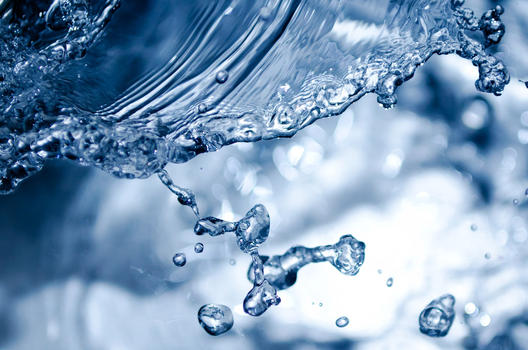 Praying like a child of God is the right attitude…but what about a method of prayer?
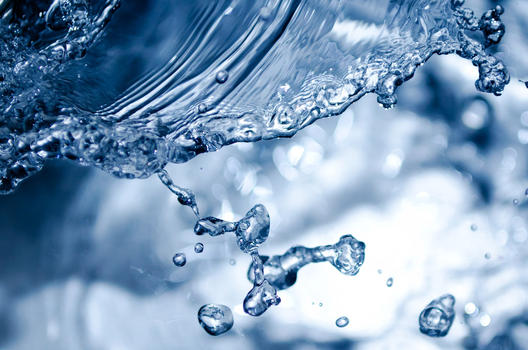 Praying the Bible
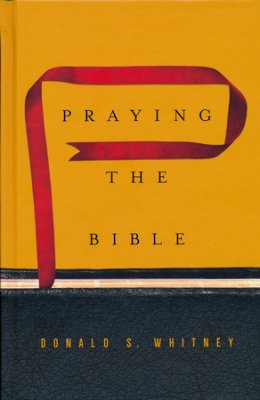 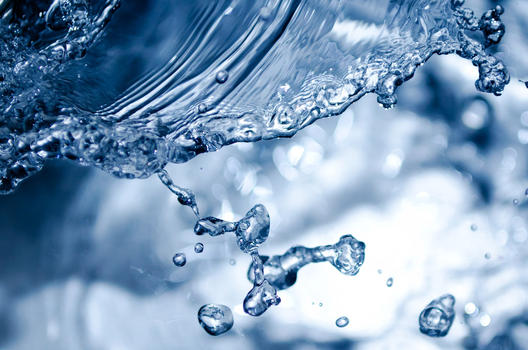 Why Pray the Bible?
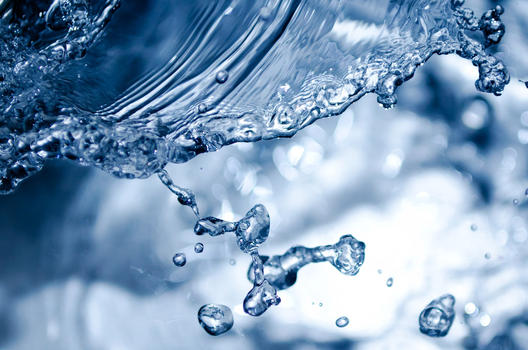 Why Pray the Bible?
1. Biblically shaped prayers2. Refreshed words3. New prayer ideas4. More focused5. God-Centered6. A Conversation with God
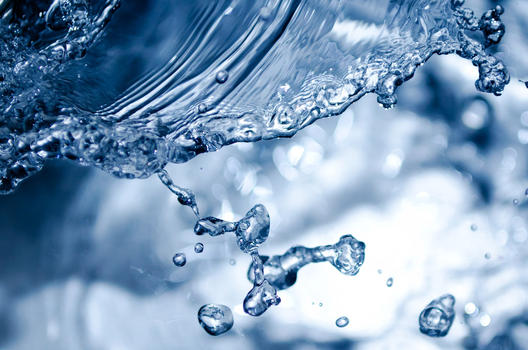 How to Pray the Bible?
Use the Handout
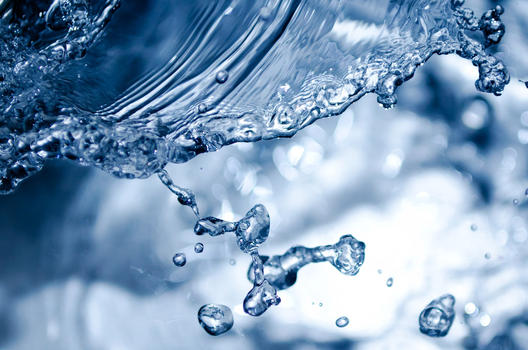 Fresh Prayer
Greg Burlile
Slides and handouts from this seminar can be found at darbycreek.org/faithwalkers2016